INTERNET FINANCE
互联网基金的风险
主讲人：杨陶
互联网基金的风险
（一）流动性风险
互联网基金当前所采取的主要销售模式是联合销售，并且投资者的进入门檻很低，甚至为零门檻，还可以随时申购赎回，这种特点使得互联网基金流动性很强，同时也面临较大流动性风险。
流动性风险主要来自资金来源与运用的期限错配，随时申购赎回的随机性与货币资金所配置的资产特别是银行大额协议存款的到期存在较大错配性，在互联网模式下，一旦经济波动，出现系统性风险时，由于“羊群效应”会出现大规模的赎回，加快经济陷入困境的速度，大部分互联网基金的规模不断在扩大，但并不代表会一直持续下去，并且资金赎回，意味着背后会有巨大流动性风险，一旦发生，我国整个金融系统都会陷入流动性危机中。
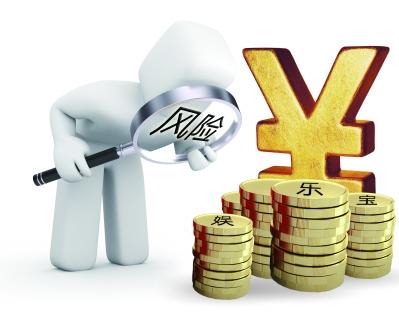 互联网基金的风险
（二）技术操作风险
与传统货币基金相比，互联网基金所特有的一种风险是技术操作风险。
货币基金之所以特殊是因为其与互联网高度融合，互联网基金是建在虚拟网络平台基础上，整个运作过程大部分都是需要用手机和电脑来完成，由于是依靠互联网，因此在操作过程遇到的最大风险会是技术安全风险。
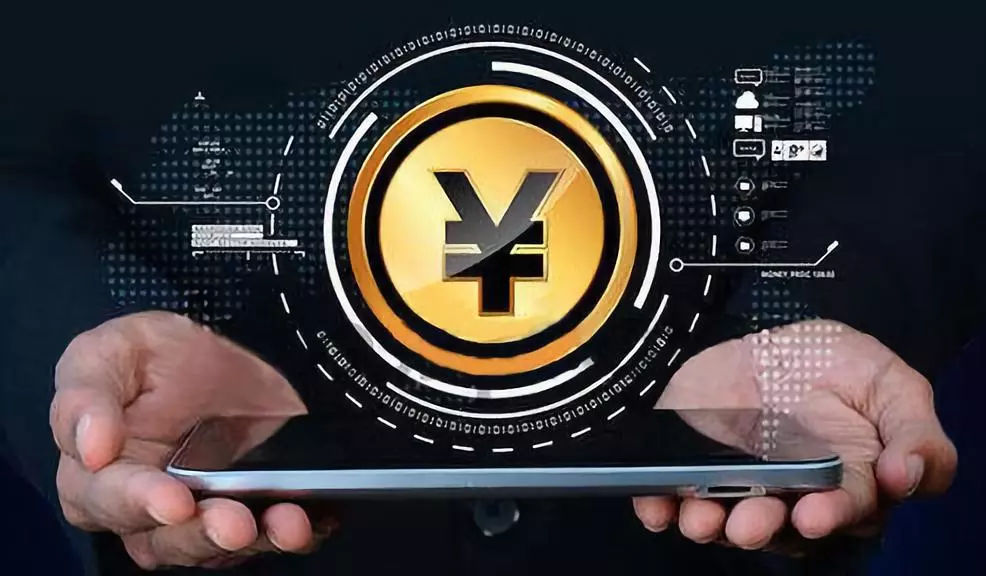 互联网基金的风险
（三）政策和法律风险
为了规范我国货币基金市场，于2004年8月出台了专门的法规《货币市场基金管理暂行办法》，在这之后法规不断完善改进，又颁发了许多配套的法规条例，而互联网基金在我国的发展还处在初步阶段，相关法律以及在监管上都会存在滞后，谁来监管、监管的主要责任以及监管的标准都未进行明确，因此相对传统货币基金的发展过程，互联网基金会面临更大的政策与法律风险，互联网基金稳定持续发展的道路上监管缺乏会成为其最大阻碍。
与此同时，互联网基金的高收益吸引了很多投资者，使得银行资金大部分流失，这种现象使中国人民银行的控制力被严重削弱，大大增加了监管难度。
BUSINESS POWERPOINT
感谢观看 THANK YOU!